ตอนที่ 7
การพัฒนาสถานศึกษา
ให้มีคุณภาพอย่างต่อเนื่อง
ดร.ไพเราะ มีบางยาง
0818032334
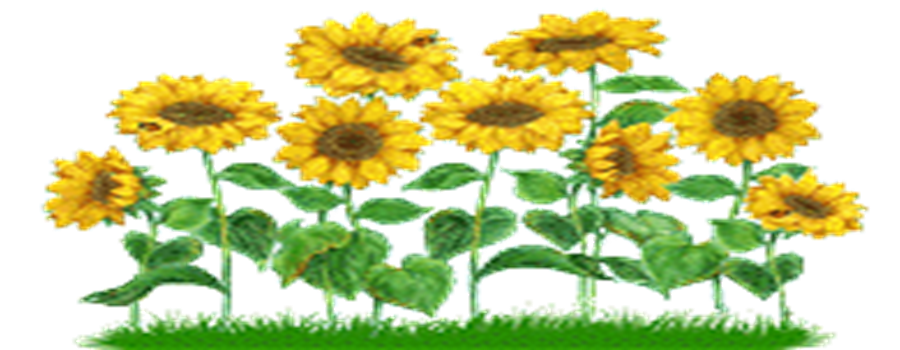 ดร.ไพเราะ  มีบางยาง
การพัฒนาสถานศึกษาให้มีคุณภาพอย่างต่อเนื่อง
เป็นการดำเนินงานของสถานศึกษาตามกระบวนการประกันคุณภาพภายในให้มีคุณภาพ เป็นขั้นการปรับปรุงและพัฒนา (Act) เพื่อเป็นพื้นฐานในขั้นการวางแผนพัฒนา (Plan) ทำให้การดำเนินการประกันของสถานศึกษาขับเคลื่อนไปครบวงจรคุณภาพ และเกิดการพัฒนาอย่างต่อเนื่อง
ดร.ไพเราะ มีบางยาง
กลไกการควบคุมการดำเนินการประกันตามแนว สช.
1. กำหนดมาตรฐาน
2. จัดทำแผนพัฒนา
7.พัฒนาสถานศึกษา อย่างต่อเนื่อง
3.ดำเนินงานตามแผนพัฒนา
4.ประเมินผลและตรวจสอบ
5.การติดตามผล
6.รายงานผล
คร.ไพเราะ มีบางยาง
แนวทางการพัฒนาสถานศึกษาให้มีคุณภาพอย่างต่อเนื่อง
1. การนำผลการประเมินคุณภาพภายในสถานศึกษาไปใช้วางแผนปรับปรุง/พัฒนาคุณภาพการศึกษา (Internal Assessment for Planning) 
2.การใช้ข้อมูลเพื่อพัฒนาคุณภาพการศึกษา (Data for Quality Educational Development)
3. การจัดการความรู้(KM : Knowledge Management)  
4. การใช้ชุมชนการเรียนรู้ทางวิชาชีพ (PLC : Professional Learning Community)
ดร.ไพเราะ มีบางยาง
การพัฒนางานและการเรียนรู้โดยใช้ชุมชนการเรียนรู้ทางวิชาชีพ (PLC)
ดร.ไพเราะ  มีบางยาง
แนวการจัดการเรียนรู้ในศตวรรษที่ 21
1. ต้องก้าวข้าม “สาระวิชา”ไปสู่การเรียนรู้“ทักษะแห่งศตวรรษที่21” 
   (21st Century Skills) 
2. ครูจะไม่เป็นผู้สอนแต่ต้องให้นักเรียนเป็นผู้เรียนรู้ด้วยตนเอง
3. ครูเป็นผู้ออกแบบการเรียนรู้ และฝึกฝนให้ตนเองเป็นโค้ช 
   (Coach) และอำนวยความสะดวก (Facilitator) ในการ
    เรียนรู้นักเรียน
4. ครูพัฒนาการจัดการเรียนรู้ โดยใช้ชุมชนการเรียนรู้ครูเพื่อศิษย์/
   ชุมชนแห่งการเรียนรู้ทางวิชาชีพ (Professional 
  Learning Communities : PLC)
ดร.ไพเราะ  มีบางยาง
ชุมชนการเรียนรู้ทางวิชาชีพ(PLC)
การรวมตัว ร่วมใจ ร่วมพลัง ร่วมทำ และเรียนรู้
ร่วมกันของครู ผู้บริหาร และนักวิชาการแบบกัลยาณมิตร สู่คุณภาพการจัดการเรียนรู้ที่เน้นความสำเร็จของผู้เรียน และความสุขของการทำงานร่วมกันของสมาชิกในชุมชนเป็นสำคัญ  
  ชุมชนการเรียนรู้ทางวิชาชีพเป็นเครื่องมือในการ
พัฒนาไม่ใช่หัวเรื่องในการสอน
ดร.ไพเราะ มีบางยาง
วัตถุประสงค์
1. เพื่อเป็นเครื่องมือที่ช่วยให้การแลกเปลี่ยนเรียนรู้มีประสิทธิภาพ
2. เพื่อให้เกิดการร่วมมือรวมพลังของทุกฝ่ายในการพัฒนางานและการเรียนรู้ของผู้เรียน
3. เพื่อนำผลการประเมินมาใช้ในการพัฒนางานและการเรียนรู้ของผู้เรียน
ดร.ไพเราะ มีบางยาง
แนวทางการนำชุมชนการเรียนรู้สู่การปฏิบัติ
1. การรวมกลุ่ม/สร้างทีม
    1.1 รวมกลุ่มครูหรือบุคลากรที่มีปัญหา/ความต้องการเดียวกัน เช่น ครูกลุ่มสาระการเรียนรู้เดียวกัน  หรือสอนในระดับชั้นเดียวกัน  ครูหรือบุคลากรอื่นตามลักษณะงานเดียวกัน เป็นต้น แบ่งการรวมกลุ่มได้หลายลักษณะแต่ที่เหมาะสมควรเป็น 4 -8 คน แต่ไม่ควรเกิน 10 คน ตามความเหมาะสมของสถานศึกษา
ดร.ไพเราะ  มีบางยาง
แนวทางการนำชุมชนการเรียนรู้สู่การปฏิบัติ
1.2 ผู้บริหารโรงเรียนจัดการสร้างทีม  อาจจะประกอบด้วย ฝ่ายบริหาร  ฝ่ายวิชาการ ครูอาวุโส ตัวแทนคณะกรรมการบริหารโรงเรียน  ผู้ปกครอง  ชุมชน ปราชญ์ชาวบ้าน ฯลฯ
   1.3 บุคลากรอื่นตามลักษณะงานเดียวกันรวมตัวกัน
ดร.ไพเราะ  มีบางยาง
แนวทางการนำชุมชนการเรียนรู้สู่การปฏิบัติ
2.  การเลือกประธานชุมชน
       สมาชิกร่วมกันเลือกประธานชุมชน ควรเป็นบุคคลที่ได้รับการยอมรับ และมีความสามารถในการเป็นผู้นำทางวิชาการได้ดี เช่น ผู้อำนวยการโรงเรียน รองผู้อำนวยการโรงเรียน ฝ่ายวิชาการ หัวหน้ากลุ่มสาระการเรียนรู้ หรือครูอาวุโส  ที่ได้รับการยอมรับ เป็นต้น จากนั้นประธานชุมชนคัดเลือกเลขานุการ และผู้ช่วยเลขานุการ
ดร.ไพเราะ  มีบางยาง
แนวทางการนำชุมชนการเรียนรู้สู่การปฏิบัติ
3.  การร่วมกันตั้งชื่อชุมชน  เช่น ชุมชนการเรียนรู้กลุ่มครูภาษาไทย ชุมชนการเรียนรู้ครูสาระการเรียนรู้ภาษาอังกฤษ  ชุมชนการเรียนรู้กลุ่มครูอนุบาล  เป็นต้น
ดร.ไพเราะ  มีบางยาง
แนวทางการนำชุมชนการเรียนรู้สู่การปฏิบัติ
4.  การกำหนดข้อตกลงของชุมชนร่วมกัน 
       เพื่อให้ชุมชนมีความเข้มแข็ง มั่นคงและดำเนินการต่อเนื่องได้อย่างมีประสิทธิภาพ สมาชิกควรตกลงเป็นเงื่อนไขสำคัญไว้ต่อกันตั้งแต่เริ่มแรก เช่น
       4.1  มุ่งพัฒนางานและการเรียนรู้ให้เกิดประสิทธิภาพสูงสุด
       4.2  สื่อสารระหว่างสมาชิกอย่างเป็นกัลยาณมิตร
       4.3  พร้อมที่จะเปิดใจเรียนรู้สิ่งใหม่ๆ
       4.4  ให้ความร่วมมือร่วมใจในการทำงานทุกงาน 
ฯลฯ
ดร.ไพเราะ  มีบางยาง
แนวทางการนำชุมชนการเรียนรู้สู่การปฏิบัติ
5.  การกำหนดเป้าหมาย ภารกิจ  สถานที่ และเวลาปฏิบัติการของชุมชน
      5.1  กำหนดเป้าหมายการพัฒนางาน สมาชิกชุมชนร่วมกันวิเคราะห์สภาพปัจจุบันปัญหาของงาน หรือการจัดการเรียนรู้ เพื่อศึกษาปัญหาหรือประเด็นที่ต้องการพัฒนา เช่น ความสามารถด้านการอ่านของนักเรียนชั้น ป.1 การพัฒนากล้ามเนื้อเล็ก-กล้ามเนื้อใหญ่ของเด็กชั้นอนุบาลปีที่ 1 เป็นต้น เลือกประเด็นที่ต้องการแก้ไข หรือพัฒนาเร่งด่วนมากำหนดเป็นหมายการพัฒนา
ดร.ไพเราะ  มีบางยาง
แนวทางการนำชุมชนการเรียนรู้สู่การปฏิบัติ
5.2 กำหนดภารกิจ หรืองานที่ชุมชนต้องปฏิบัติร่วมกันเพื่อให้บรรลุเป้าหมายที่กำหนดไว้ เช่น การออกแบบการเรียนรู้ การจัดทำแผนการจัดการเรียนรู้ การจัดทำสื่อการสอน หรือแบบฝึกทักษะ เป็นต้น
    5.3  กำหนดสถานที่ประชุม หรือปฏิบัติงานร่วมกัน  เช่น ห้องประชุมโรงเรียน  ห้องสมุดของโรงเรียน เป็นต้น 
    5.4  กำหนดเวลาการประชุม หรือปฏิบัติงานร่วมกัน เช่น  ทุกวันศุกร์ของทุกสัปดาห์หลังเลิกเรียนระยะเวลา 2-3 ชั่วโมงต่อสัปดาห์  เป็นเวลา 3 เดือน 1 ภาคเรียน หรือ 1 ปีการศึกษา โดยจัดชั่วโมงอยู่ในภาระการสอน/ภาระงานของครู เพื่อไม่ให้ครูถือว่าเป็นภาระเพิ่มขึ้น
ดร.ไพเราะ  มีบางยาง
แนวทางการนำชุมชนการเรียนรู้สู่การปฏิบัติ
6.  การสร้างเครือข่าย และผู้มีส่วนร่วมสนับสนุนภารกิจของชุมชน 
      สร้างเครือข่ายความร่วมมือเพื่อแลกเปลี่ยนเรียนรู้ ส่งเสริมสนับสนุนการพัฒนางาน หรือการเรียนรู้ของผู้เรียนให้ประสบผลสำเร็จ ได้แก่ คณะกรรมการบริหารโรงเรียน ผู้ปกครอง ปราชญ์ชาวบ้าน   ศึกษานิเทศก์ อาจารย์มหาวิทยาลัย นักธุรกิจ ครูอาวุโส ฯลฯ
ดร.ไพเราะ  มีบางยาง
แนวทางการนำชุมชนการเรียนรู้สู่การปฏิบัติ
7. กระบวนการขับเคลื่อนชุมชนการเรียนรู้ทางวิชาชีพ 	
ขั้นที่ 1 กำหนดเป้าหมายการพัฒนางาน/การเรียนรู้ของผู้เรียน
ขั้นที่ 2 กำหนดวิธีการพัฒนางาน/การเรียนรู้ของผู้เรียน 
ขั้นที่ 3 สะท้อนความคิดเพื่อพัฒนาวิธีการพัฒนางาน/การเรียนรู้ของผู้เรียน
ขั้นที่ 4 นำแผนสู่การปฏิบัติและสังเกตการปฏิบัติงาน/การเรียนรู้ของผู้เรียน
ขั้นที่ 5 สะท้อนความคิดต่อผลการปฏิบัติเพื่อการพัฒนางาน/การเรียนรู้ของผู้เรียน                              
ขั้นที่ 6 นำสู่การวางแผนการพัฒนางาน/การเรียนรู้ของผู้เรียนในรอบต่อไป
ดร.ไพเราะ  มีบางยาง
8. บันทึกผลการดำเนินงานลงในสมุดบันทึก (Logbook)
Logbook คือ สมุดบันทึกการพัฒนาตนเองจากการนำชุมชนการเรียนรู้มาใช้  ซึ่งเป็นเอกสารเชิงประจักษ์ในการพัฒนาตนเองของครู หรือบุคลากรผ่านการพบปะ พูดคุยกับเพื่อนร่วมงาน เพื่อพัฒนางานและการเรียนรู้ของผู้เรียน ซึ่งการดำเนินงานตั้งแต่ขั้นแรกถึงขั้นสุดท้าย ต้องมีการบันทึกในสมุดบันทึก
ดร.ไพเราะ  มีบางยาง
สมุดบันทึก (Logbook) ไม่มีรูปแบบตายตัว อาจเป็นความเรียง หรือตารางก็ได้ แต่ต้องมีองค์ประกอบครอบคลุมสิ่งต่อไปนี้ 
1) วันที่......เวลา……..ถึงเวลา…………. สถานที่ ……………                
2) ประเด็นหรือหัวข้อที่นำมาพัฒนาหรือแก้ปัญหา (ทำอะไร เพื่ออะไร เป้าหมายคืออะไร)
3) รายละเอียดโดยย่อของกิจกรรมที่ทำ (เขียนให้เห็นกระบวนการที่ทำ ทำอย่างไร)
4) บันทึกผลการดำเนินงาน และการนำไปใช้พัฒนางานหรือผู้เรียนอย่างไร
5) การลงนามรับรองของผู้บังคับบัญชาในองค์กร
ฯลฯ
ดร.ไพเราะ  มีบางยาง
9. การใช้เทคโนโลยีสารสนเทศและการสื่อสาร (ICT)
ในการดำเนินงาน ในการเข้ากลุ่มระหว่างการดำเนินงาน หรือในการแลกเปลี่ยนเรียนรู้อาจดำเนินงานผ่าน Line หรือ Facebook กลุ่มปิด หรือช่องทางอื่นๆ
ดร.ไพเราะ  มีบางยาง
10. สิ่งสำเร็จของการพัฒนาโดยใช้ชุมชนการเรียนรู้ทางวิชาชีพ คือ นวัตกรรม หรือวิธีการที่เป็นแบบอย่างได้
ดร.ไพเราะ  มีบางยาง
11.  ประโยชน์ของชุมชนการเรียนรู้ทางวิชาชีพ
11.1  ต่อครูผู้สอนและบุคลากร
   - ลดความรู้สึกโดดเดี่ยวในงานที่รับผิดชอบลง
   - เพิ่มความรู้สึกผูกพันและกระตือรือร้นที่จะปฏิบัติงานให้บรรลุภารกิจ
     มากขึ้น
   - มีความรับผิดชอบต่องานหรือการเรียนรู้ของนักเรียนร่วมกัน
   - มีความก้าวหน้าในการปรับเปลี่ยนวิธีการทำงาน หรือวิธีการจัดการ
     เรียนรู้
ฯลฯ
ดร.ไพเราะ มีบางยาง
11.  ประโยชน์ของชุมชนการเรียนรู้ทางวิชาชีพ
11.2  ต่อผู้เรียน 
       - เพิ่มศักยภาพการเรียนรู้ของผู้เรียนตามความ สนใจ
      - ลดอัตราการขาดเรียน
      - ส่งให้ผลสัมฤทธิ์ทางการเรียนสูงขึ้น
ฯลฯ
ดร.ไพเราะ มีบางยาง
ตัวอย่าง การพัฒนาการเรียนรู้ด้วยชุมชนการเรียนรู้ทางวิชาชีพ
ดร.ไพเราะ  มีบางยาง
ขั้นที่ 1 กำหนดเป้าหมายการพัฒนา
สมาชิกชุมชนร่วมกันวิเคราะห์ผลการจัดการเรียนรู้ หรือพฤติกรรมของผู้เรียนว่ามีเรื่องใดที่ต้องแก้ไข เลือกปัญหาที่เร่งด่วนมากำหนดเป็นเป้าหมายการพัฒนา เช่น การอ่านไม่คล่อง  คิดคำนวณไม่เป็น พัฒนาการไม่เป็นไปตามเกณฑ์  ไม่รับผิดชอบ  ขาดเรียนบ่อย  ไม่สนใจการเรียน  เรียนไม่ทันเพื่อน เป็นต้น
ดร.ไพเราะ  มีบางยาง
ขั้นที่ 2 กำหนดวิธีการพัฒนา
เป็นการกำหนดวิธีการแก้ปัญหา หรือพัฒนาผู้เรียน และออกแบบการจัดการเรียนรู้หรือแก้ปัญหาที่พบ โดยสมาชิกชุมชนบางคนหรือกลุ่มย่อย (2-3 คน) รับเป็นผู้ออกแบบ และจัดทำแผนการจัดการเรียนรู้ (ยกร่างแผนฯ ) เพื่อแก้ปัญหา หรือพัฒนาผู้เรียน
ดร.ไพเราะ  มีบางยาง
ขั้นที่ 3 สะท้อนความคิดเพื่อพัฒนาวิธีการ
3.1 นำวิธีการ หรือแผนการจัดการเรียนรู้ที่สมาชิกกลุ่มย่อยในขั้นที่ 2 ออกแบบไว้ เข้าสู่ที่ประชุมของชุมชน ร่วมกันสะท้อนความคิดเห็นในแง่มุมต่างๆ อย่างรอบด้าน เช่น  เป็นแผนฯ หรือวิธีการที่สอดคล้องกับเป้าหมายที่กำหนดหรือไม่  เน้นความรู้ความจำมากไปหรือไม่  ผู้เรียนได้แสดงออกเพียงใด เป็นต้น
     3.2  รวบรวบความคิดเห็นของสมาชิกทุกคนมาสรุปร่วมกัน  เพื่อปรับปรุงแผนฯ หรือวิธีการที่กำหนดไว้ให้มีคุณภาพและสมบูรณ์ยิ่งขึ้น
ดร.ไพเราะ  มีบางยาง
ขั้นที่ 4  นำแผนสู่การปฏิบัติและสังเกตการสอน
4.1 นำวิธีการ หรือแผนการจัดการเรียนรู้ที่ผ่านการปรับปรุงแล้วสู่การเรียนรู้กับผู้เรียนในชั้นเรียนที่รับผิดชอบ
    4.2  สมาชิกของชุมชนส่วนหนึ่งเข้าร่วมสังเกตการสอน พร้อมจดบันทึก หรืออาจถ่ายเป็นวีดิทัศน์พร้อมไปด้วยก็ได้
ดร.ไพเราะ  มีบางยาง
4.3  สิ่งที่ควรบันทึกการสังเกตการสอน
      1)  ข้อมูลพื้นฐาน เช่น ชื่อวิชา กลุ่มสาระการเรียนรู้ หรือเรื่องที่สอน ระดับชั้น วัน เวลาที่สอน จำนวนชั่วโมงที่สอน อุปกรณ์ที่ใช้ประกอบการสอน เป็นต้น
      2)  บรรยากาศการนำเข้าสู่บทเรียน
      3)  ลำดับขั้นตอนการจัดกิจกรรมการเรียนรู้ตามแผนฯ
      4)  การแสดงพฤติกรรมของนักเรียน
      5)  การดำเนินงานกับนักเรียนที่บรรลุหรือไม่บรรลุผลการเรียนรู้ตามเป้าหมายที่กำหนด                      
      6)  กระบวนการจัดการเรียนรู้ใดที่เป็นจุดแข็ง หรือเป็นจุดอ่อน ควรได้รับการแก้ไขอย่างไร
ดร.ไพเราะ  มีบางยาง
ขั้นที่ 5  สะท้อนความคิดต่อผลการปฏิบัติเพื่อการพัฒนา
5.1  สมาชิกกลุ่มชุมชนร่วมกันตั้งคำถามเพื่อสะท้อนความคิดเห็นต่อผลการปฏิบัติในขั้นที่ 4 โดยมุ่งหาข้อสรุปให้ได้อย่างน้อย 4 ประการ คือ
   1) ผู้เรียนได้เรียนรู้และเกิดพฤติกรรมตามเป้าหมายที่ตั้งไว้มากน้อยเพียงใด
   2) รู้ได้อย่างไรว่าผู้เรียนเกิดการเรียนรู้ และมีพฤติกรรมตามเป้าหมายนั้นแล้ว
    3) ผู้เรียนที่บรรลุเป้าหมายที่ตั้งไว้จะดำเนินการต่อไปอย่างไร
    4) ผู้เรียนที่ไม่บรรลุตามเป้าหมายที่ตั้งไว้แล้วจะดำเนินการต่อไปอย่างไร
5.2  ร่วมกันหาข้อสรุป  พร้อมเสนอแนวปฏิบัติที่ดี ทั้งวิธีการแก้ปัญหา เพื่อนำไปปรับปรุงแก้ไขในโอกาสต่อไป
ดร.ไพเราะ  มีบางยาง
ขั้นที่ 6 นำสู่การวางแผนในรอบต่อไป
นำข้อสรุปจากขั้นที่ 5 มาดำเนินการอย่างน้อย 2 ประการ    
    1)  บันทึกเป็นข้อมูลเพื่อพัฒนาการจัดการเรียนรู้สู่เป้าหมายที่กำหนดไว้อย่างมีร่องรอยและเป็นรูปธรรม
    2)  นำข้อสรุปจากผลการดำเนินงาน สู่การวางแผนการจัดการเรียนรู้ในรอบใหม่ให้แม่นตรงและมีประสิทธิภาพมากกว่าเดิม
ดร.ไพเราะ  มีบางยาง
ขอขอบคุณ
ดร.ไพเราะ  มีบางยาง 081- 8032334
 E-MAIL :  nugent51@gmail.com
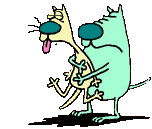 คร.ไพเราะ มีบางยาง